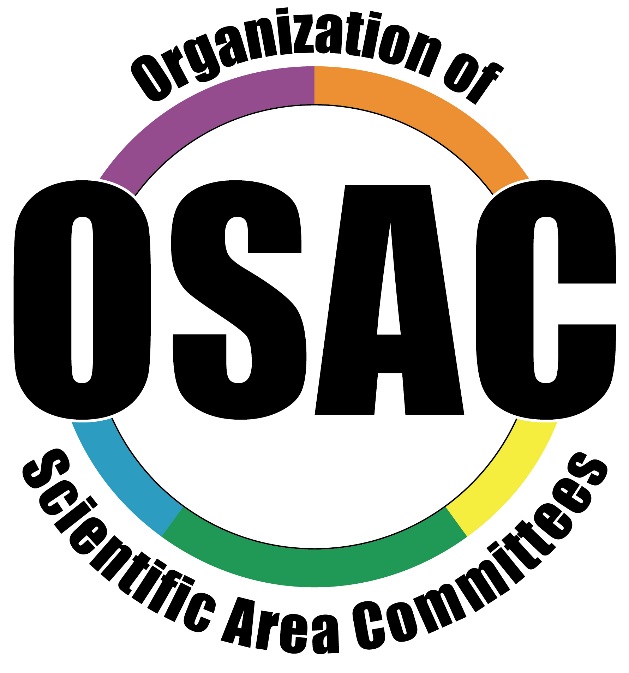 Priority Action Report
Speaker Recognition
Digital Multimedia SAC
Dr. Hirotaka Nakasone, Chair
Dr. Joe Campbell, Presenter
22 Feb 2016
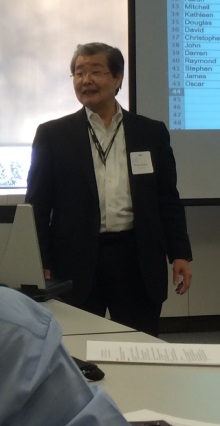 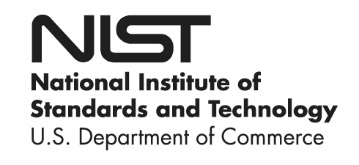 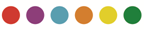 Subcommittee Leadership
2
Subcommittee Members
3
Subcommittee International Partners
Currently, our international guests are invited from organizations in a variety of countries including Canada, Germany, The Netherlands, South Africa, and the United Kingdom
Subcommittee 
Affiliates
Interested and qualified individuals may apply to the OSAC for full membership or to become affiliates in the designated subcommittee
Currently, 20 appointed and 20 affiliate members from the U.S. Government, U.S. National Labs, academia, industry, and international partner organizations
4
Discipline Description
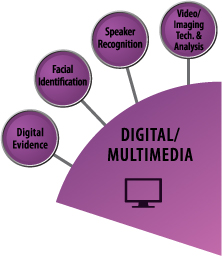 “Speaker recognition is the process of comparing human speech samples to determine if they were produced by the same speaker.”
(Adopted at the OSAC Kick-Off Meeting, Norman, OK., 1/20-22, 2015.)
5
SubcommitteePurpose and Objectives
Purpose: To support and promote the scientific foundations and practice of speaker recognition, voice data collection, measurement, transmission, and retrieval, through the development and dissemination of consensus-based standards, guidelines, best practices, and recommendations for forensic and investigatory applications
Objectives: Speaker Recognition Subcommittee shall engage in:
Identifying the scope, theories, and practice areas of the disciplines of voice biometrics, speaker identification, voice data collection, measurement, transmission, and retrieval
Recommending best practices for data collection, quality assessment, compression, decompression, transmission protocols, reports, and terminology
Proposing standard procedures for data interpretation and wording of conclusions presented in court
Suggesting education, training, and continuing education requirements for practitioners
Promulgating and disseminating research and development priorities to the community
Collecting and distributing discipline-specific information on scientific foundations
Seeking international recognition and harmonization of appropriate work products
6
[Speaker Notes: Technical reports deemed relevant to the mission of this discipline can also be published under the due approval process by the OSAC authority.]
Nine Priority Topic Areas
7
Topic 1: Speech Collection Guidelines for SR Applications
Priority: High
Guidelines for the collection of speech data in a variety of Use Cases including
Use Case #1: Interrogation in a Criminal Justice Facility
Use Case #2: Interrogation in the Field
Use Case #3: Recording from a Body Camera
Task Group: RDT&E
Task Group Co-Chairs: 
Dr. Pedro Torres-Carrasquillo, ptorres@ll.mit.edu
Mr. Stephen Gibbs, segibbs.work@gmail.com
8
Topic 1: Speech Collection Guidelines for SR Applications
Committee Action Plan
9
[Speaker Notes: Committee Action Plan
Topic 1: Speech Collection Guidelines for Speaker Recognition: Audio Collection at a Temporary Location]
Topic 2: Recommendations for Prioritized Research Areas
Priority: High
Identify general research gaps
Focus on a set of four scenarios of interest
Identify application-centric research gaps
Document for approval on July 2016 meeting
Task Group: RDT&E
Task Group Co-Chairs: 
Dr. Pedro Torres-Carrasquillo, ptorres@ll.mit.edu
Mr. Stephen Gibbs, segibbs.work@gmail.com
10
[Speaker Notes: Topic 2: Assessment of Research Gaps]
Topic 2: Recommendations for Prioritized Research Areas
Committee Action Plan
11
Topic 3: Data and Evaluation Surveys
Priority: High
Three data surveys
Catalog available corpora and addressed mismatch conditions
Evaluate feasibility of found data such as prison calls and 911 samples
Needs for unavailable data based on prioritized research needs
Timeline to be developed prior to the first virtual meeting, approx mid March 2016
Task Group: RDT&E
Task Group Co-Chairs: 
Dr. Pedro Torres-Carrasquillo, ptorres@ll.mit.edu
Mr. Stephen Gibbs, segibbs.work@gmail.com
12
Topic 4: Guidelines for Data Preparation
Priority: High
Create Guidelines for Data Preparation to support best practices for automatic speaker recognition (ASR)
Focus on computer-centric ASR with a human in the loop
Develop a Forensic SR Process Map (Topic #6)
Inform the Guidelines for Data Preparation 
Inform best practices for ASR in general
Task Group: Best Practice
Task Group Co-Chairs: 
Dr. Joseph Campbell, jpc@ll.mit.edu
Mr. Kenneth Marr, Kenneth.Marr@ic.fbi.gov
13
[Speaker Notes: Draw from other roadmaps, e.g., FBI’s Case Process, ODNI ROI TEG, USSS?, BKA?, NFI?, MONOPPOLY Process Manuals?
Roadmap meeting? OSAC support for international reps? VTC? Agenda item for next in-person meeting?
This was: We were doing:
Standardized workflow
Factors affecting performance
Minimum speech sample requirements – when to punt
Score interpretation
Decision making
Code of practices]
Topic 4: Guidelines for Data Preparation
Committee Action Plan
14
Topic 5: Guidelines for the Use of ANSI/NIST-ITL Type 11 Voice Records
Priority: High
Guidelines and recommendations needed for Type 11 Voice Records implementation to enable standardization of voice data transactions by using the “ANSI/NIST-ITL 1-2011 Update: 2013”
Task Group: Best Practice
Task Group Co-Chairs: 
Dr. Joseph Campbell, jpc@ll.mit.edu
Mr. Kenneth Marr, Kenneth.Marr@ic.fbi.gov
15
Topic 5: Guidelines for the Use of ANSI/NIST-ITL Type 11 Voice Records
Committee Action Plan
16
Topic 6: Forensic Speaker Recognition Process Map
Priority: High!
Develop a forensic SR process map to structure activities
Collect process maps from available sources, including Europe
Consult related process maps from fingerprinting, DNA, etc.
Hold facilitated meeting to review process maps and draft ours
Use this to structure our future BP activities, e.g., Topic #4
Build road map (including a task list)
Create a Best Practices process map
Timeline will be determined at the first virtual meeting in mid March 2016
Task Group: Best Practice
Task Group Co-Chairs: 
Dr. Joseph Campbell, jpc@ll.mit.edu
Mr. Kenneth Marr, Kenneth.Marr@ic.fbi.gov
17
[Speaker Notes: Draw from other roadmaps, e.g., FBI’s Case Process, ODNI ROI TEG, USSS?, BKA?, NFI?, MONOPPOLY Process Manuals?
Roadmap meeting? OSAC support for international reps? VTC? Agenda item for next in-person meeting?
This was: We were doing:
Standardized workflow
Factors affecting performance
Minimum speech sample requirements – when to punt
Score interpretation
Decision making
Code of practices]
Topic 7: Contribution to the Reference Manual on Scientific Evidence
Priority: Medium
Dated and little information on speaker recognition in the “Reference Manual on Scientific Evidence, 3e,” NAS, NAP, 2011
Draft a report that recommends the Manual be updated to include the speaker recognition discipline
Work with OSAC’s Legal Resource Committee
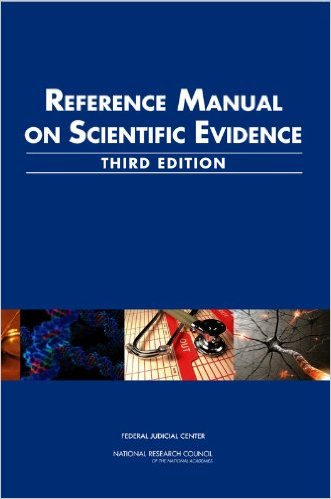 Task Group: Legal Aspect of Speaker Recognition (LASR)
Task Group Chair: Prof. Dorothy Glancy, dglancy@scu.edu
18
[Speaker Notes: http://www.fjc.gov/public/pdf.nsf/lookup/SciMan3D01.pdf/$file/SciMan3D01.pdf
http://sites.nationalacademies.org/pga/stl/development_manual/
http://www.nap.edu/catalog/13163/reference-manual-on-scientific-evidence-third-edition]
Topic 7: Contribution to the Reference Manual on Scientific Evidence
Committee Action Plan
19
Topic 8: Annotated List of Important Speaker Recognition Cases
Priority: High
Provide a sense of trends regarding how the law is treating the discipline
Analysis of “Shepardized” cases explaining to non-technical audiences the importance of the cases, including lawyers, judges and the speaker recognition community
On-going effort in identification of relevant legal precedent, description of case background, and shepardization.
Task Group: Legal Aspect of Speaker Recognition (LASR)
Task Group Chair: Prof. Dorothy Glancy, dglancy@scu.edu
20
Topic 8: Annotated List of Important Speaker Recognition Cases
Committee Action Plan
21
Topic 9: Vocabulary Terms for Speaker Recognition
Priority: High
Ad hoc committee focus on the Guidelines for Vocabulary Terms for Speaker Recognition
Initial document contains a total of 208 terms, along with definitions, reference sources, and page/citations
Task Group: Ad hoc committee
Ad-Hoc committee Lead: Prof. John Hansen
As-Hoc committee members: Dr. James Wayman, Ms. Reva Schwartz, and Dr. Geoffrey Morrison
Contact information: john.hansen@utdallas.edu
22
Topic 9: Vocabulary Terms for Speaker Recognition
Committee Action Plan
23
Summary
Great progress on all topics, including nearing completion on 5 & 9!
24
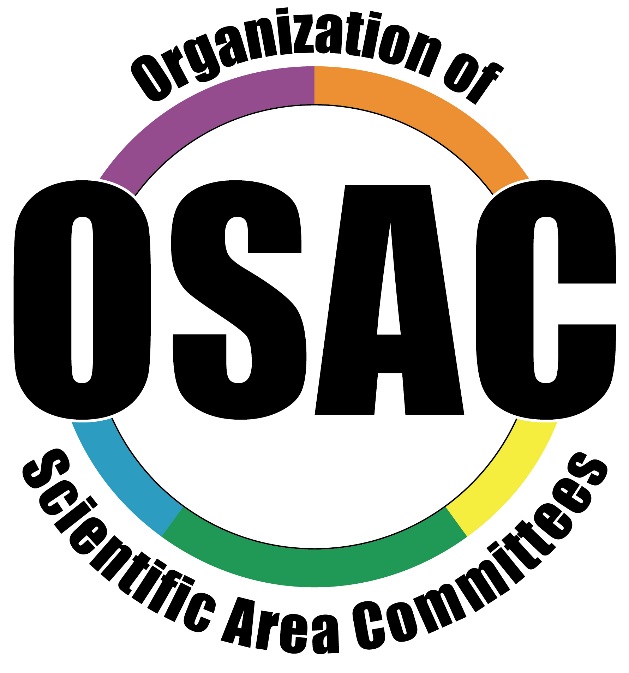 Priority Action Report
Speaker Recognition
Digital Multimedia SAC
Dr. Hirotaka Nakasone, Chair
Dr. Joe Campbell, Presenter
22 Feb 2016
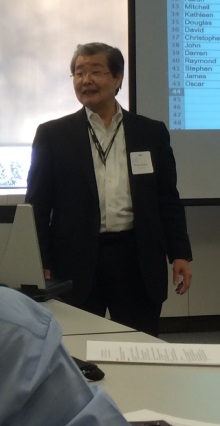 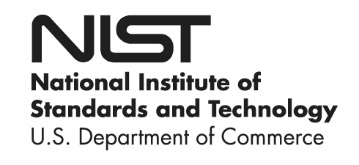 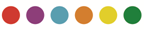 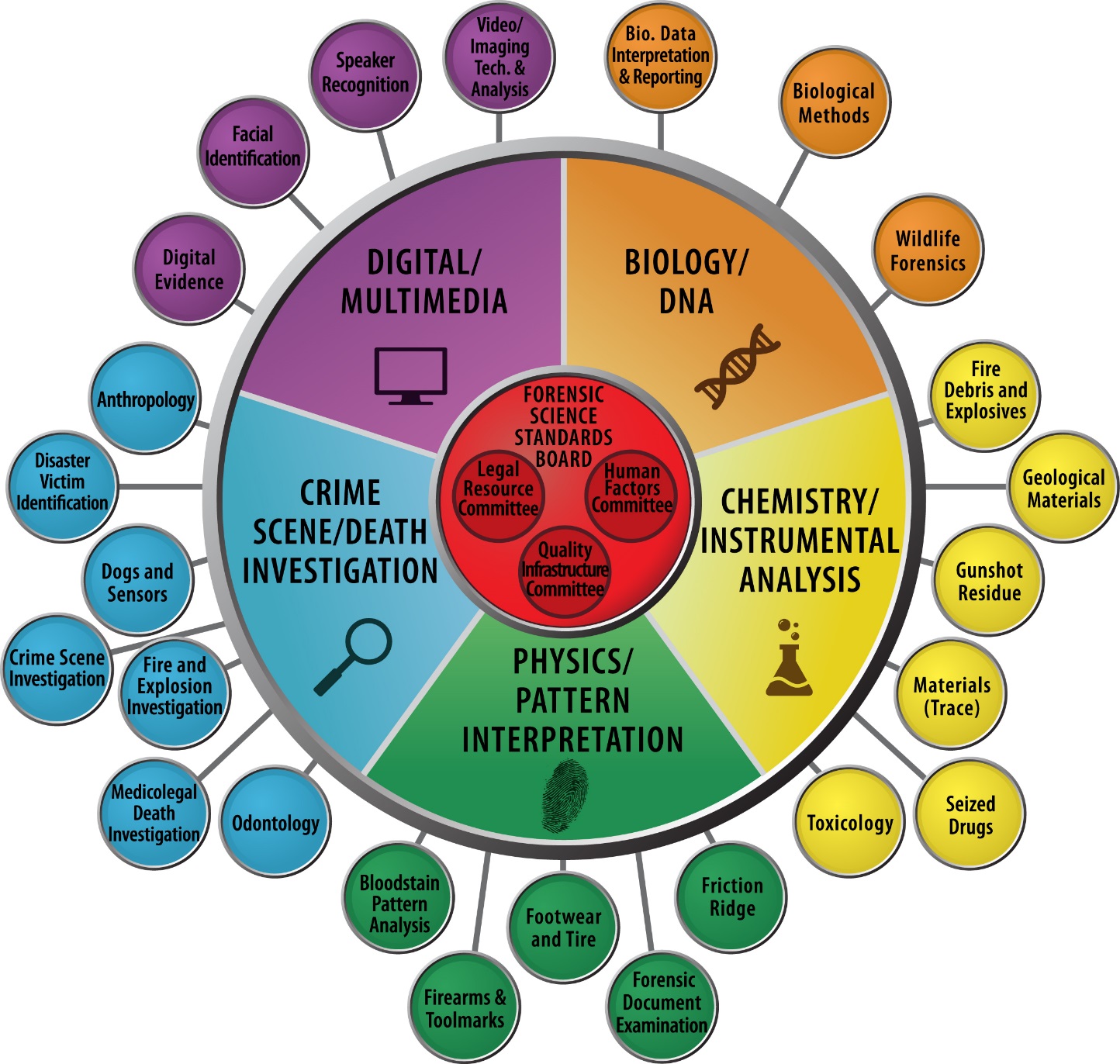 26